Factors affecting the health of the Slovak populationAssoc. Prof. Dipl. Ing. Mária Vojtková, PhD.26th Ukrainian-Polish-Slovak scientific seminar8.- 9. October 2019, Kyiv
The role of statistics in the development of the modern economic systems
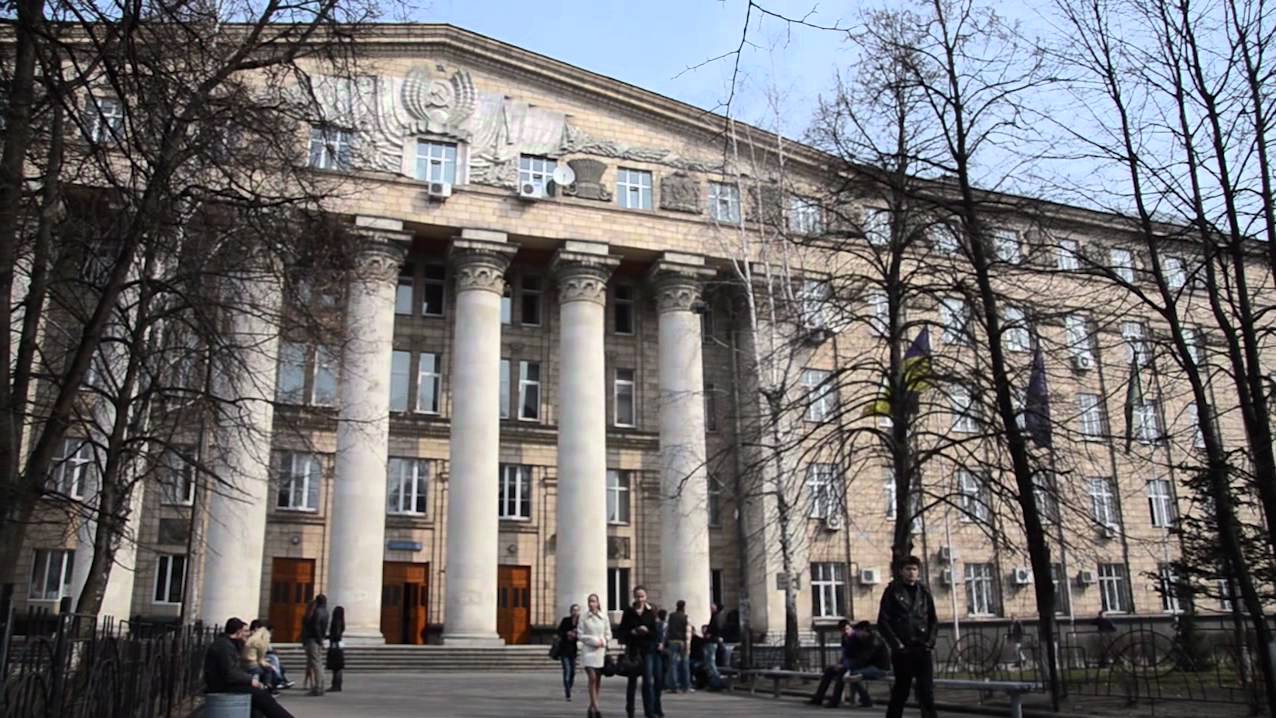 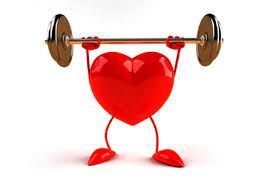 EHIS – source of data
The European Health Interview Survey (EHIS) aims at measuring on a harmonised basis and with a high degree of comparability among Member States (MS) the health status (including disability), health determinants (including environment) and use and limitations in access to health care services of the EU citizens.
The general coverage of the survey is the population aged 15 or over living in private households residing in the territory of the country.
EHIS was developed between 2003 and 2006. It consists of four modules on health status, health determinants, health care, and background variables.
The first wave of EHIS (EHIS wave 1 or EHIS round 2008) was conducted between 2006 and 2009 in 17 EU Member States as well as Switzerland and Turkey.
The second wave (EHIS wave 2 or EHIS round 2014) was conducted between 2013 and 2015 in all EU Member States, Iceland and Norway.
The aim of the presentation is to identify factors that affect human health in Slovakia. We will characterize human health based on the respondent's opinion whether he suffers from a long-term health problem – dependent variable. Selected health determinants will be independent variables.

Methods used:
logistic regression
decision trees 

Both of these models will be created in the SAS EM 12.1 (Enterprise Miner)
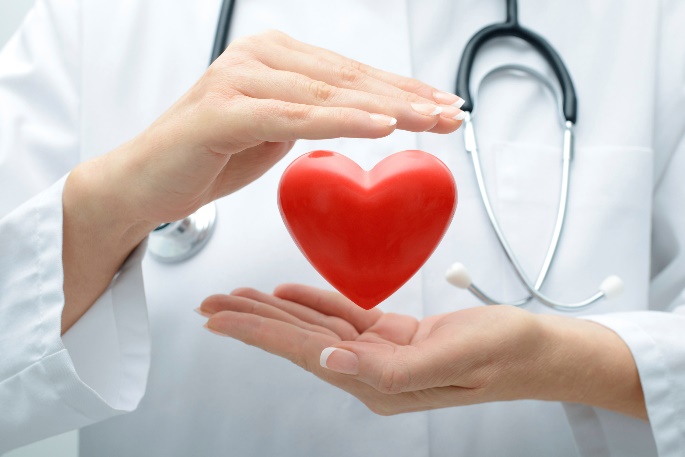 Health determinants
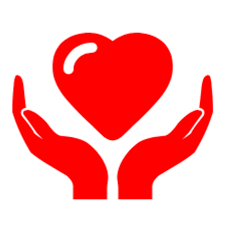 Height and weight
Physical activity/exercise
Consumption of fruits, vegetables and juice
Smoking behaviour and exposure to tobacco smoke
Alcohol consumption
Social support
Provision of informal care or assistance (only in the second wave)
Illicit drug use (only in the first wave)
Environment (home and workplace exposures, criminality exposure) (only in the first wave).
Life expactancy in EU- 28 +
Life expactancy vs GDP in EU-28 +
Perceived healt status
Health problem by income
Selected variables from EHIS
Social-economic variables:
Sex
Age of respondent
Legal marital status
Highest level of educational attainment
Status of respondents in terms of employment


Health care - based variables:
Hospitalization in hospital over the last 12 months
Last visit in general (practice) doctor
The respondent could not afford drugs over the last 12 months on prescription

Life style-based variables:
The number of days a week the respondent is engaged in sports
Frequency of fruit consumption
Frequency of vegetable consumption
Frequency of alcohol consumption
The average number of cigarettes smoked per day

Genetic -based variables:
BMI (weight/height2)
General health condition perceived by the respondent
Process flow diagram in SAS EM 12.1
Node: StatExplore
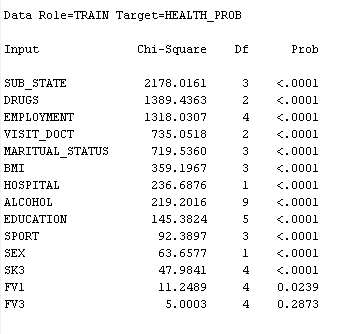 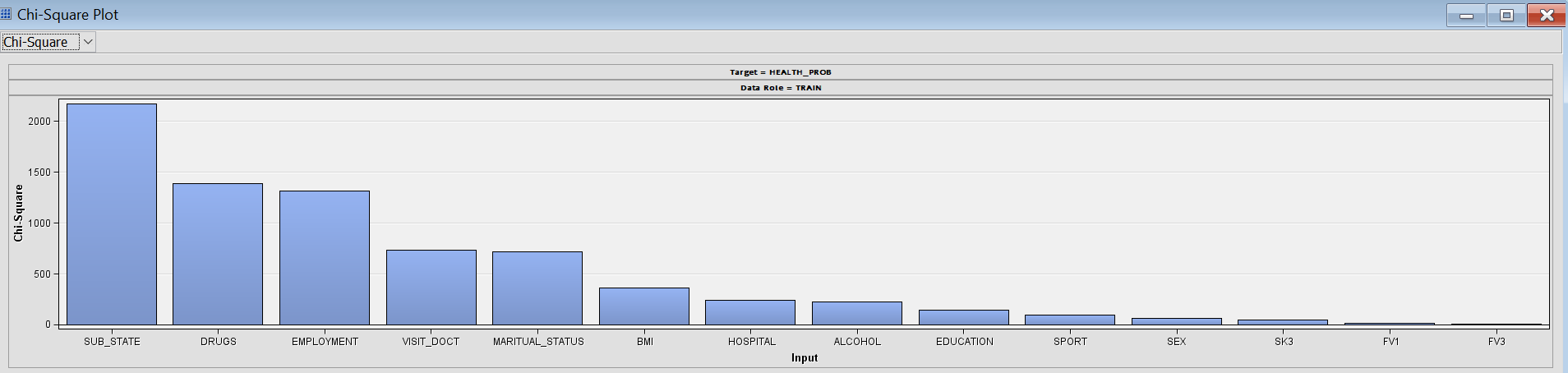 Nodes: Data partition and Impute
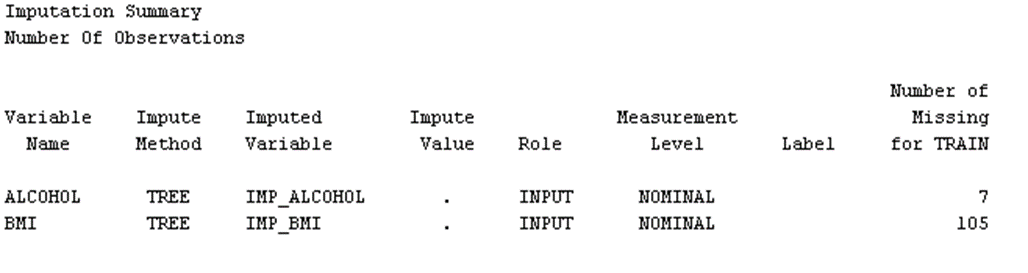 Stepwise logistic regression
H0: Model of LR is not significant
H1: Model of LR is significant
H0: βj = β0j = 0 
H1: βj ≠ 0
Node: Decision tree
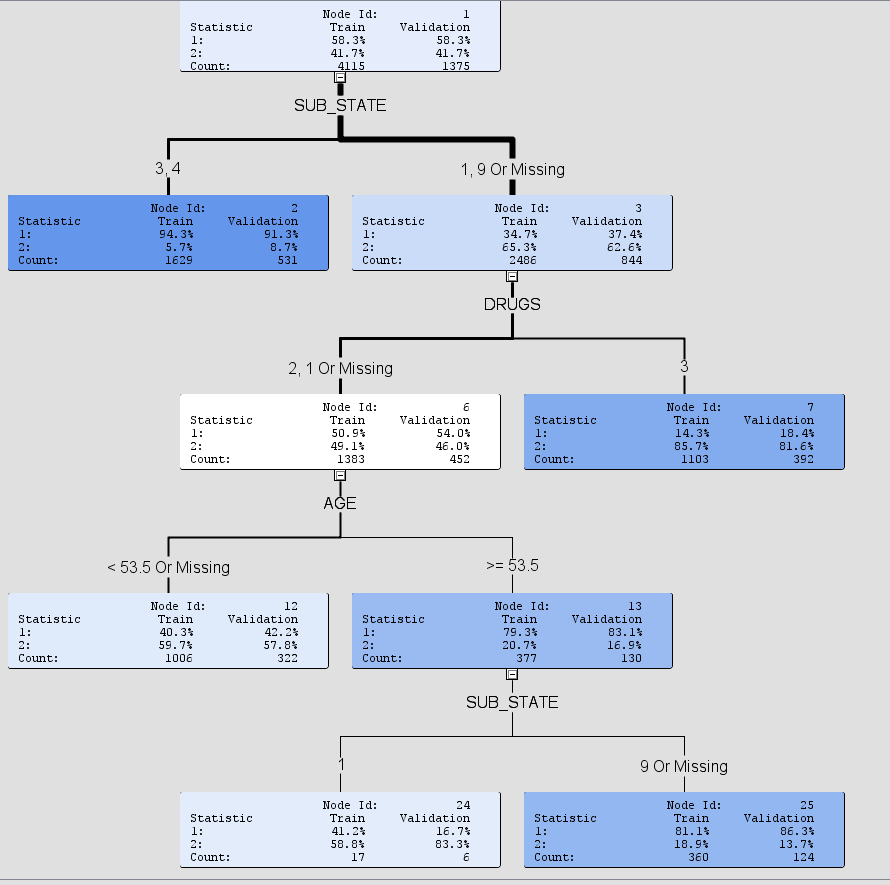 Model comparison
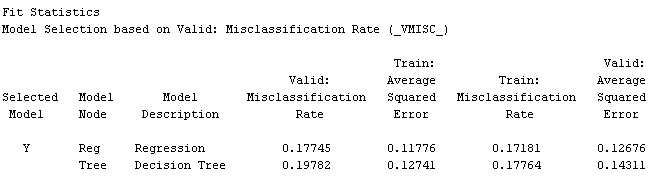 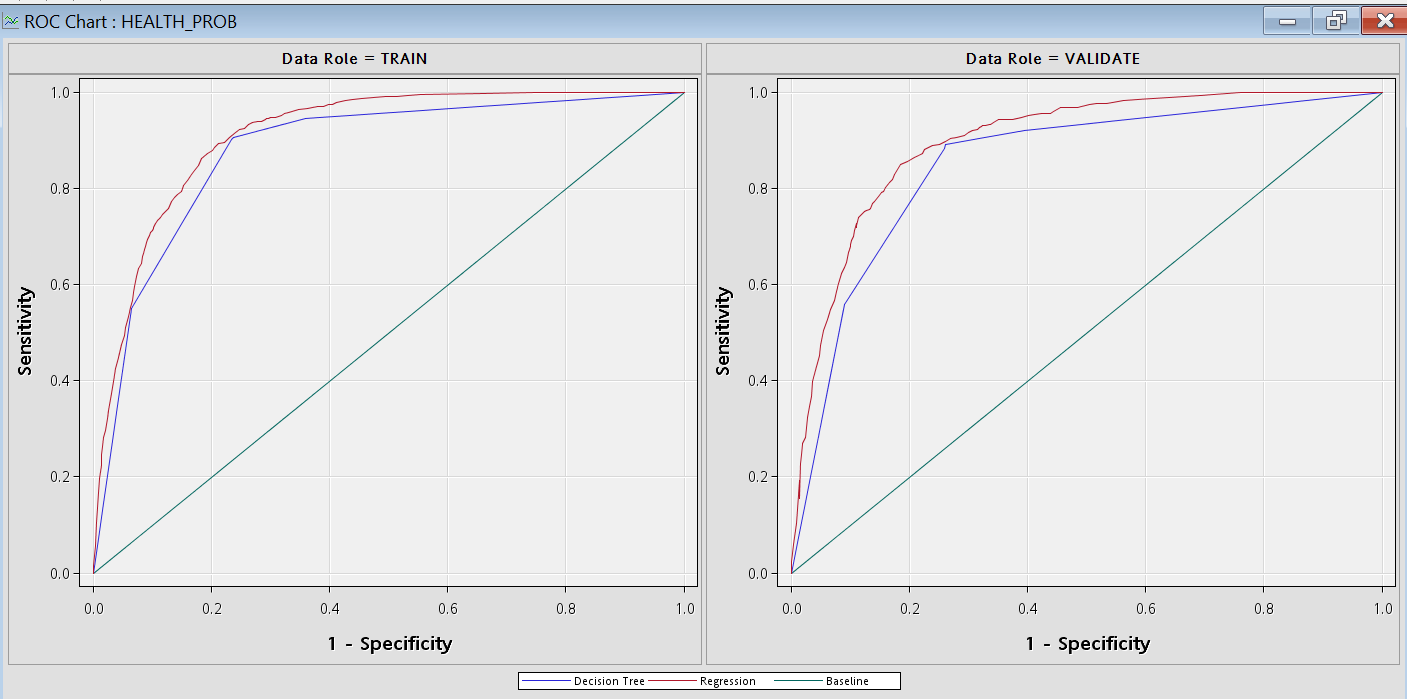 Evaluation of model LR
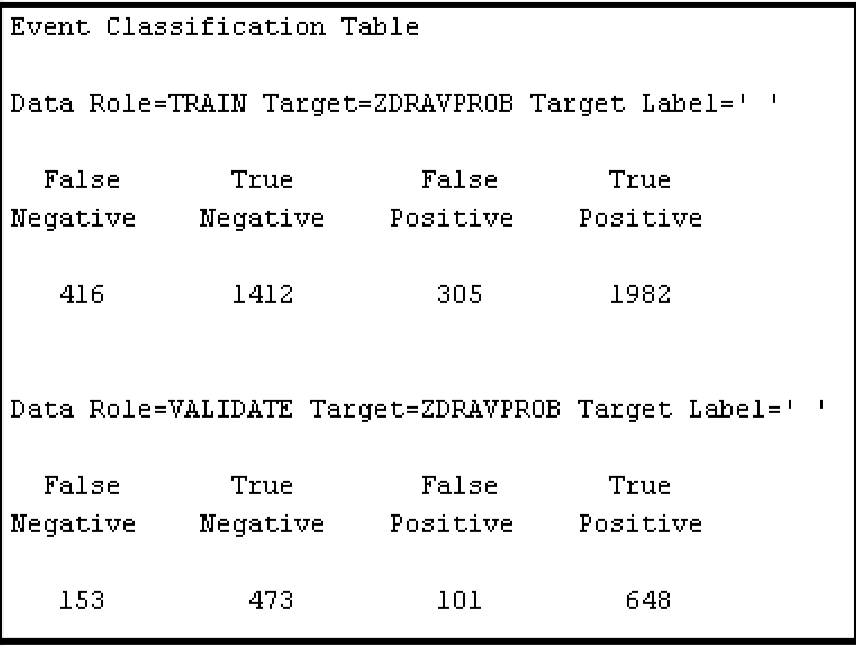 Categories of selected variables
Results of model logistic regression
Simulated case
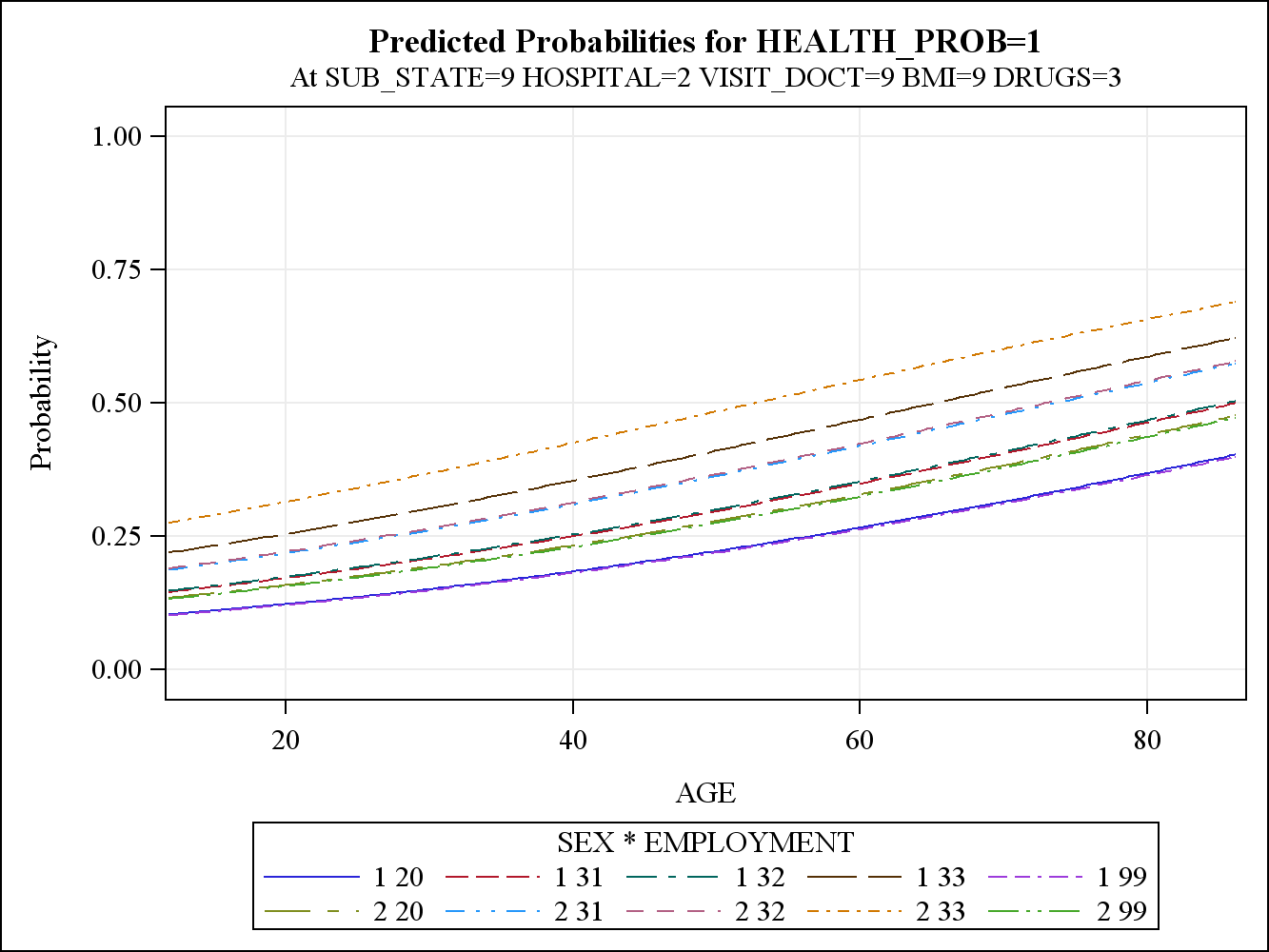 Conclusions
The highest risk that a person will suffer from a long-term health problem is in an older women who is in the category of employment other (doing housework, disabled, soldier), perceives her subjective condition as bad or very bad, visited the doctor less than 12 months ago , could not afford prescription drugs, she is overweight and obese.
Conclusions
Social-economic variables:
Sex
Age of respondent
Legal marital status
Highest level of educational attainment
Status of respondents in terms of employment


Life style-based variables:
are proved to be insignificant


Health care - based variables:
Hospitalization in hospital over the last 12 months
Last visit in general (practice) doctor
The respondent could not afford drugs over the last 12 months on prescription


Genetic -based variables:
BMI (weight/height2)
General health condition perceived by the respondent
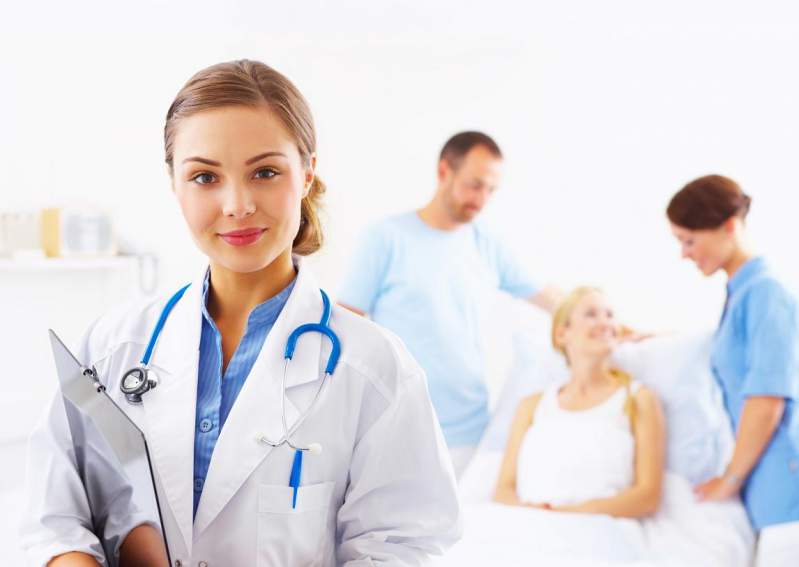 Thank you for attention ...
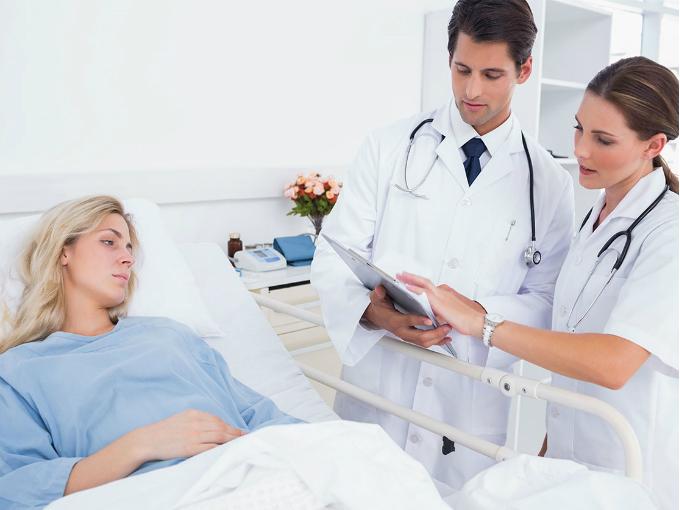